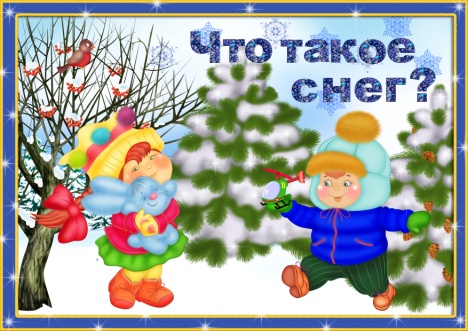 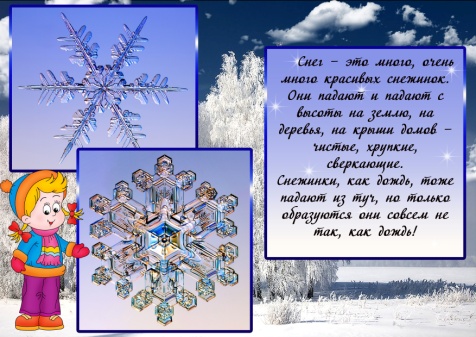 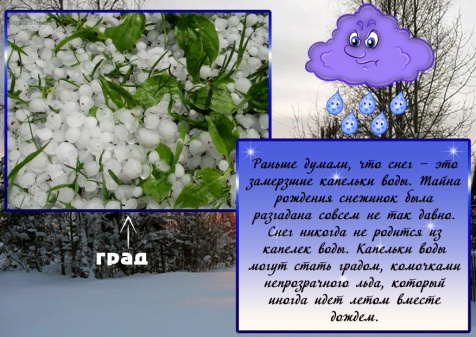 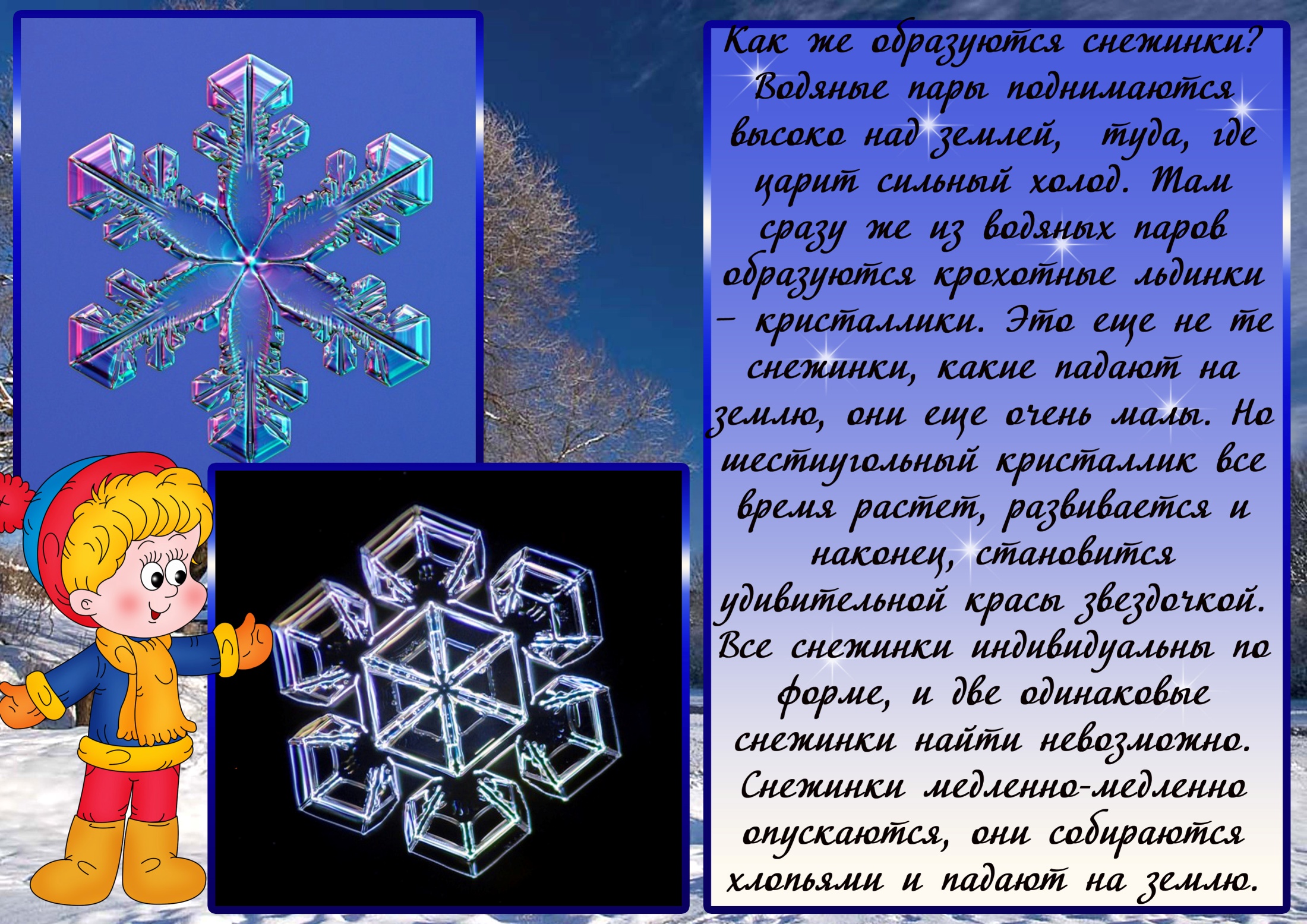 Что такое снег?
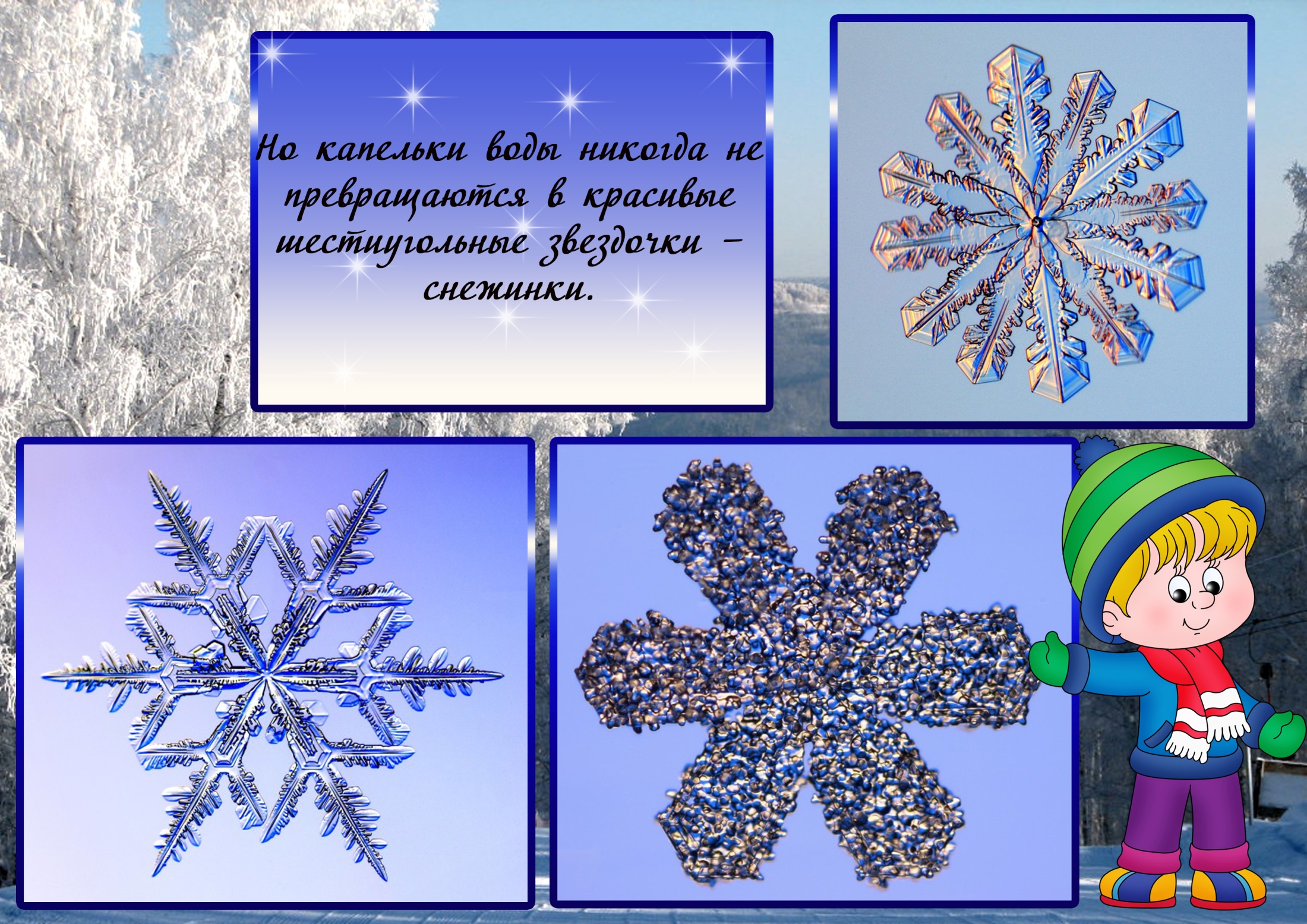 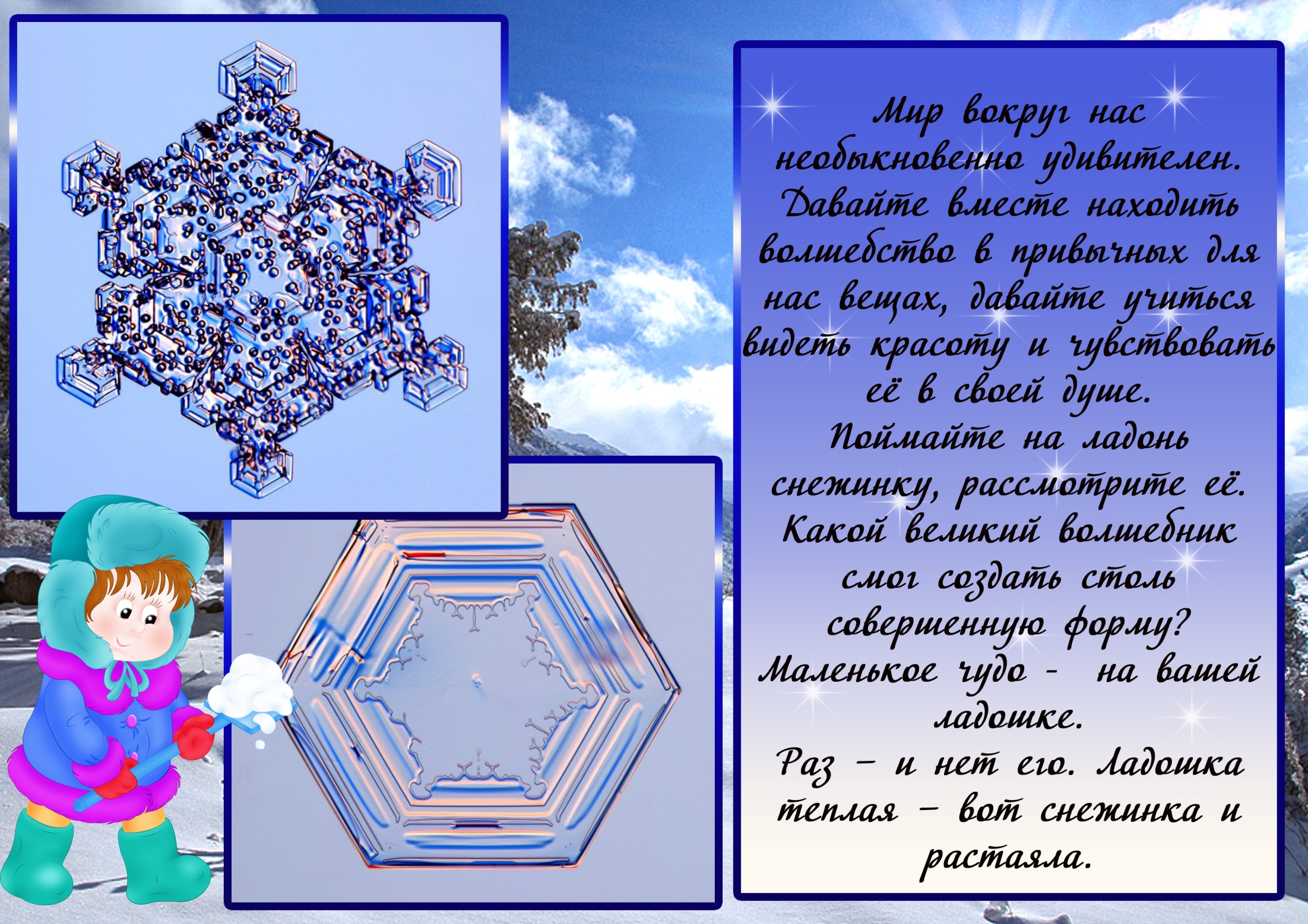 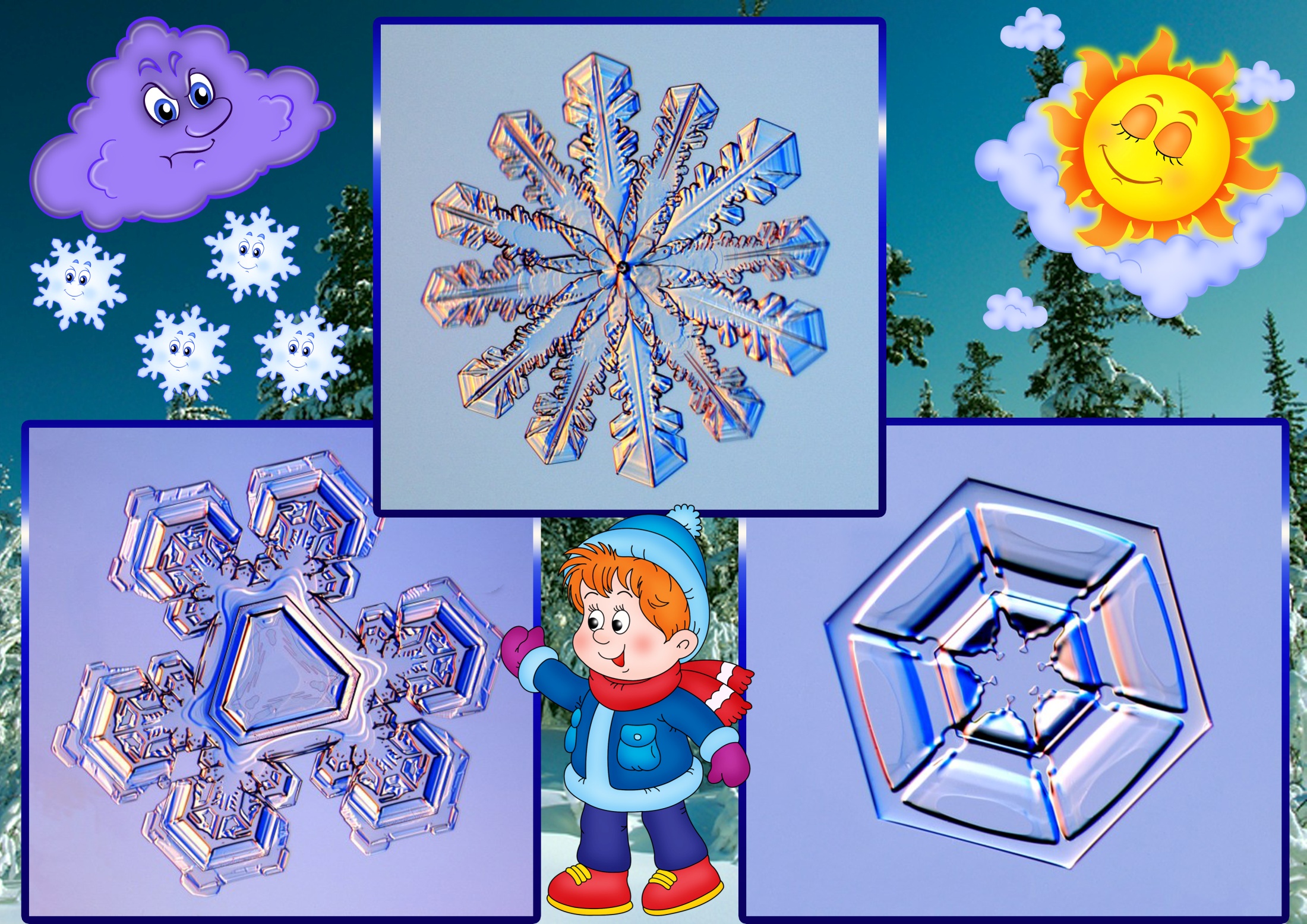 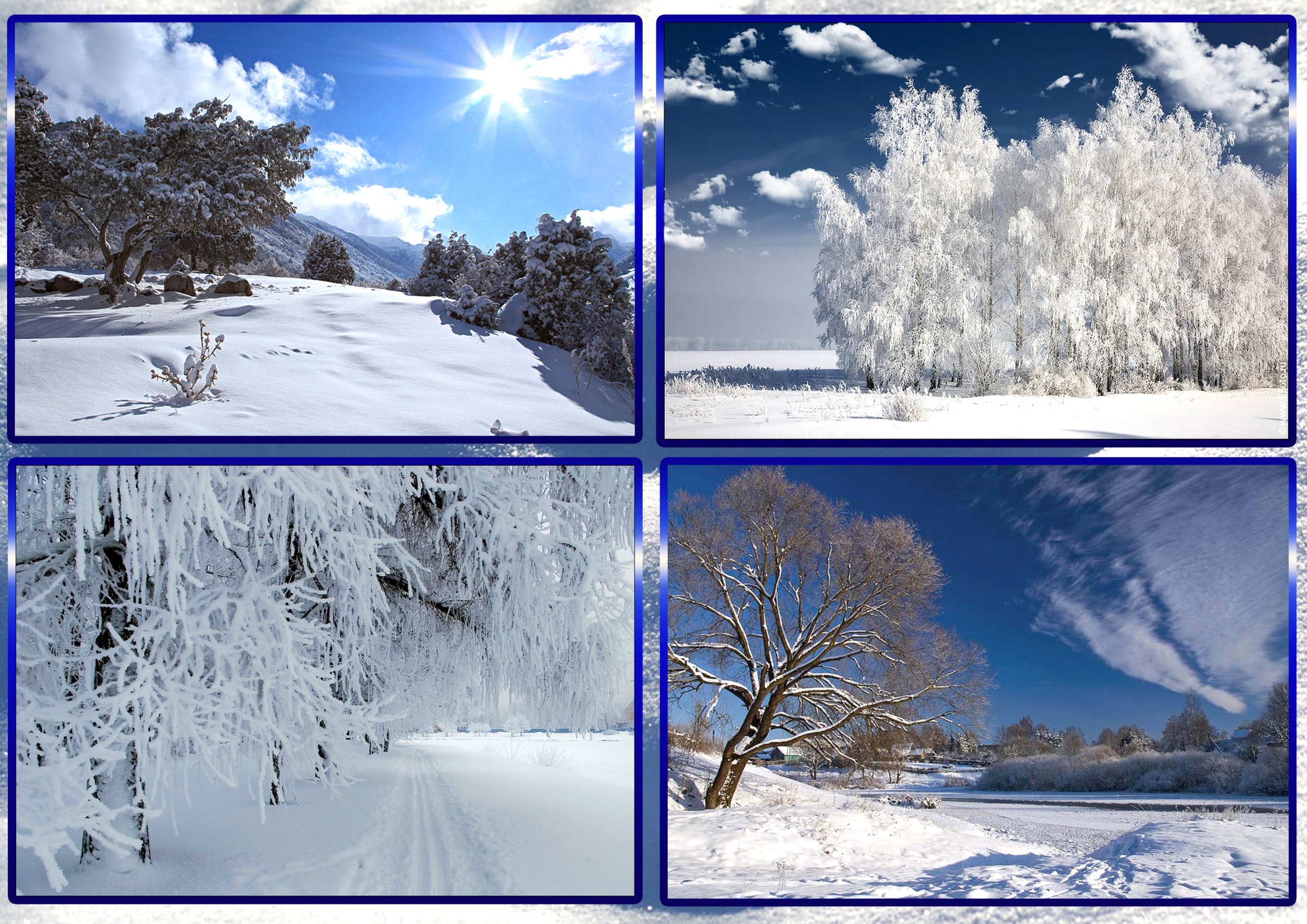 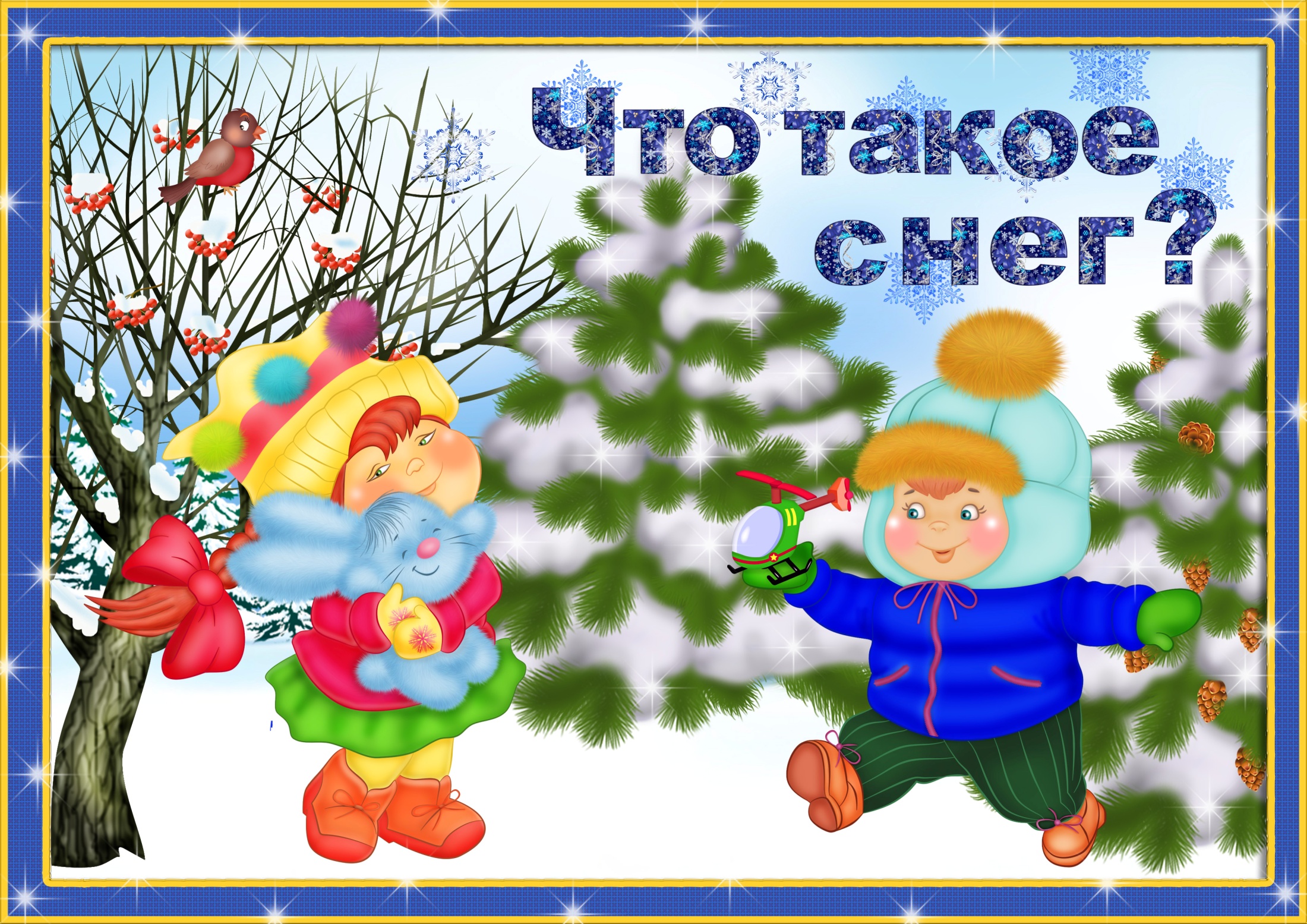 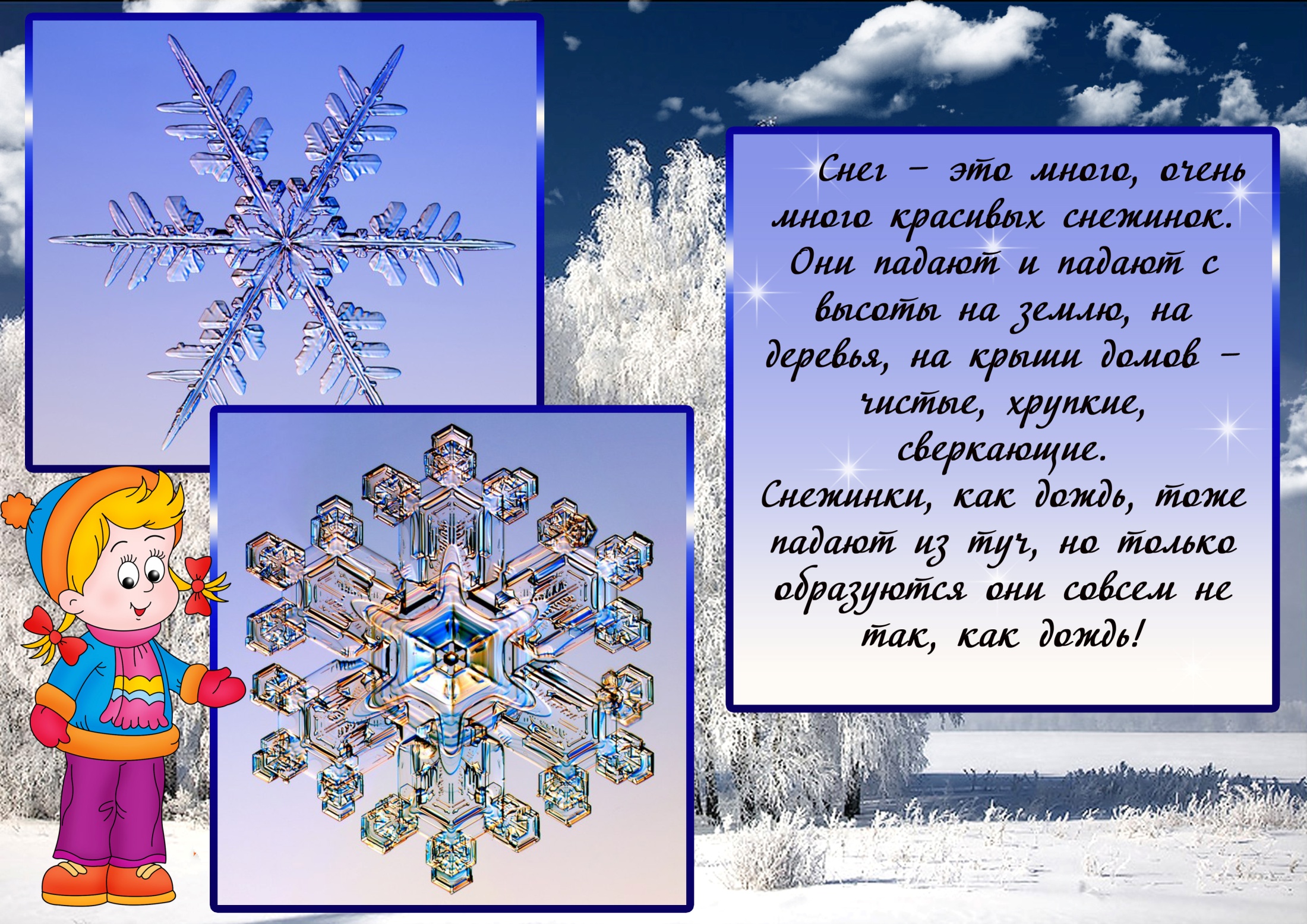 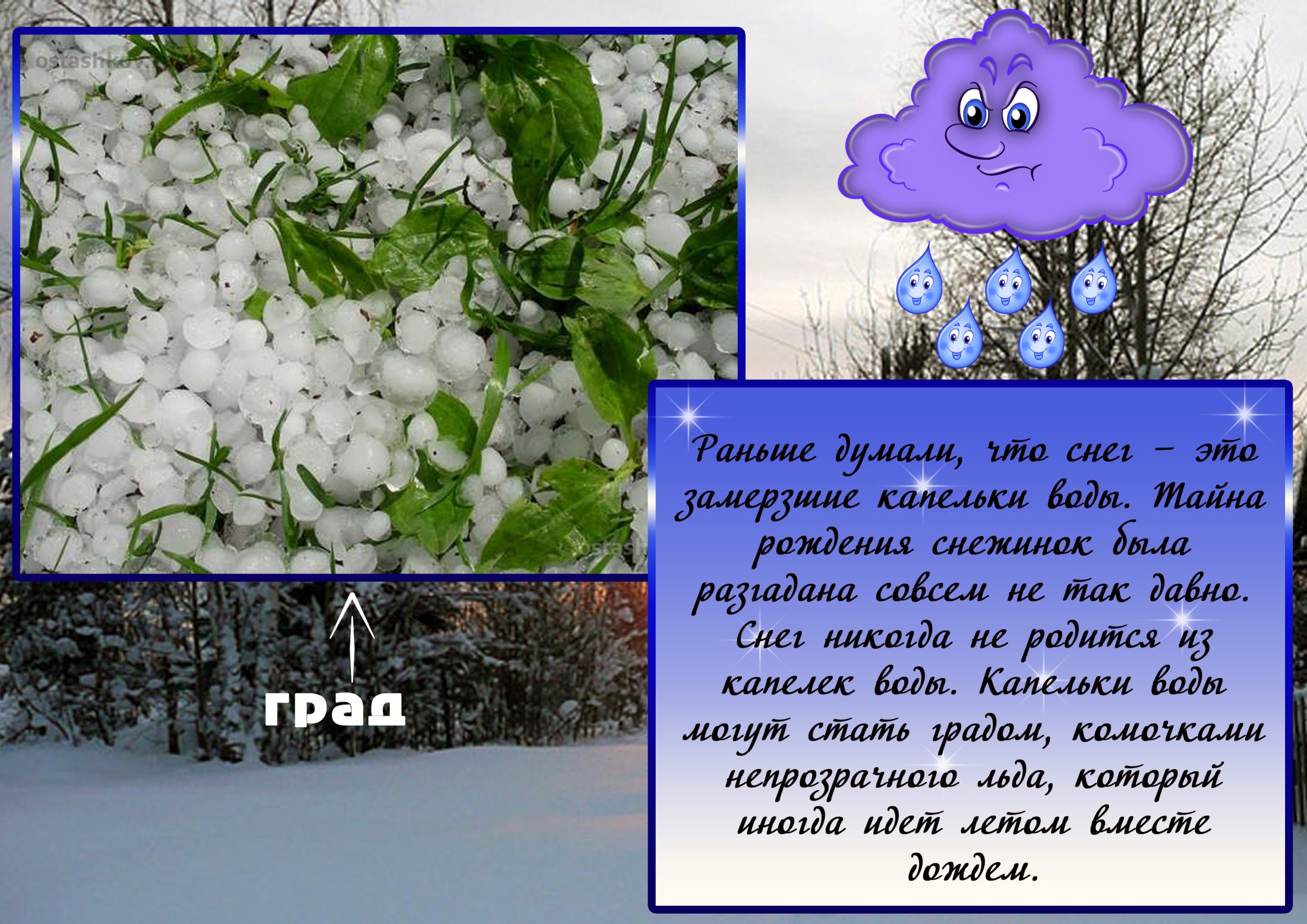 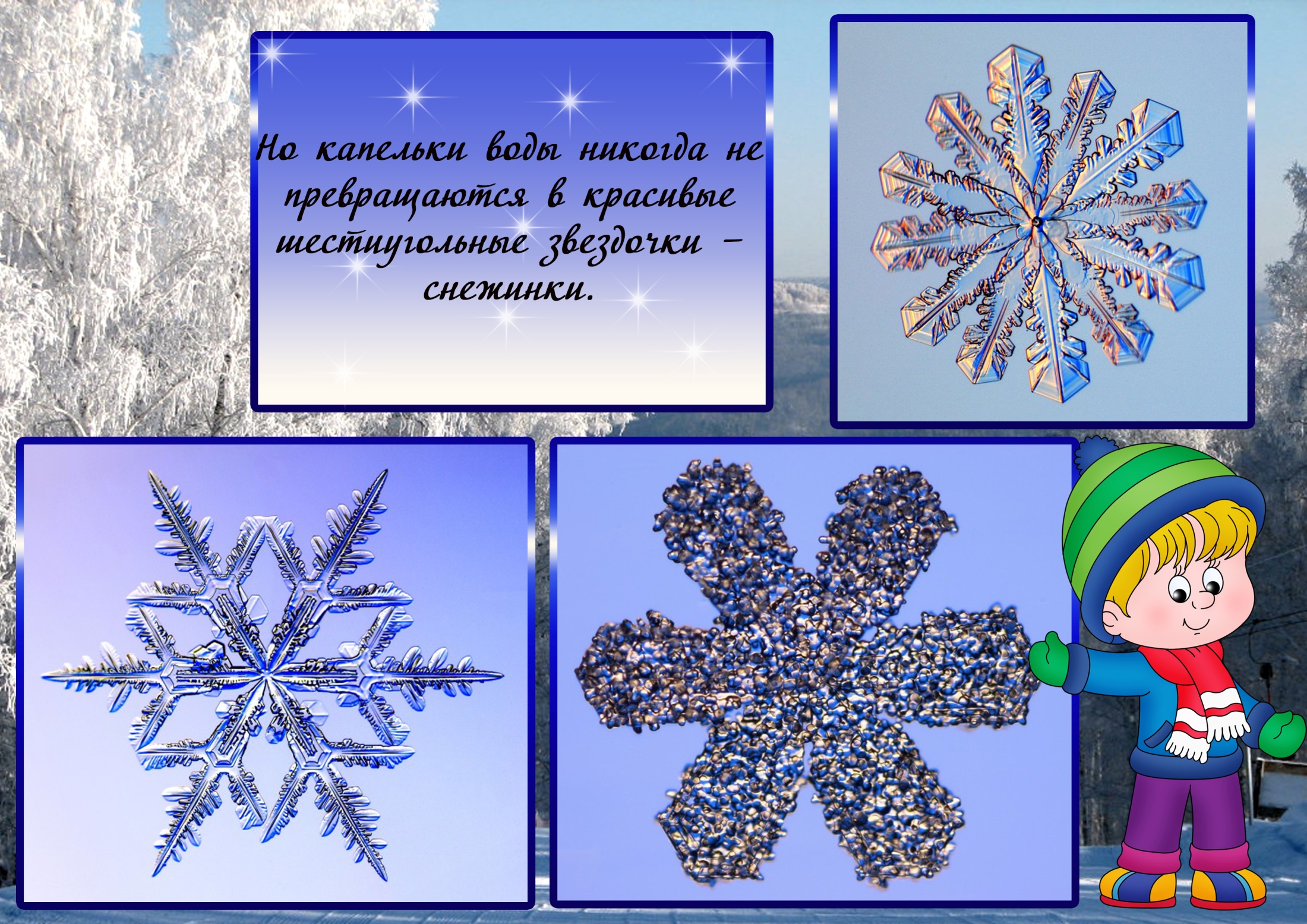 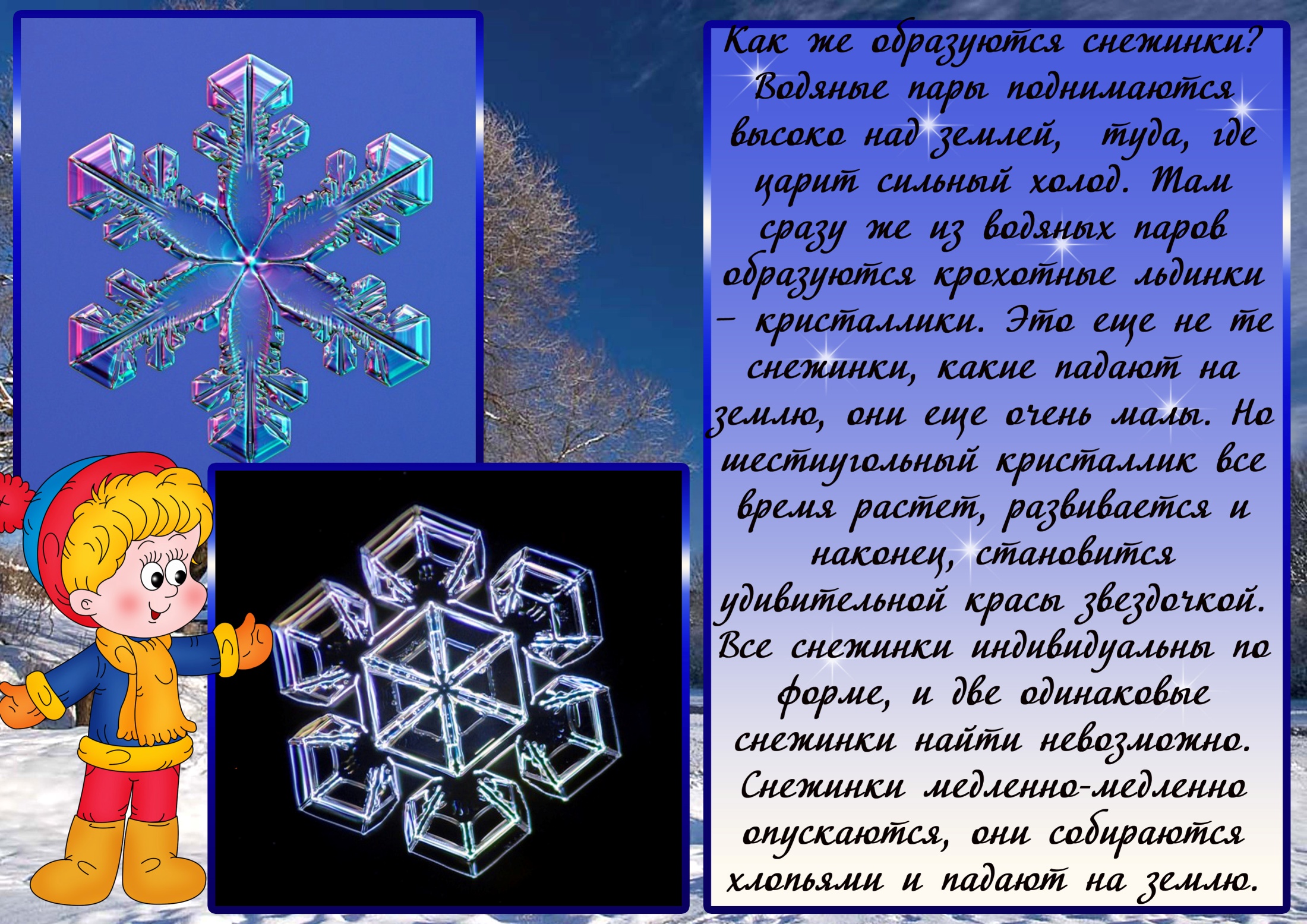 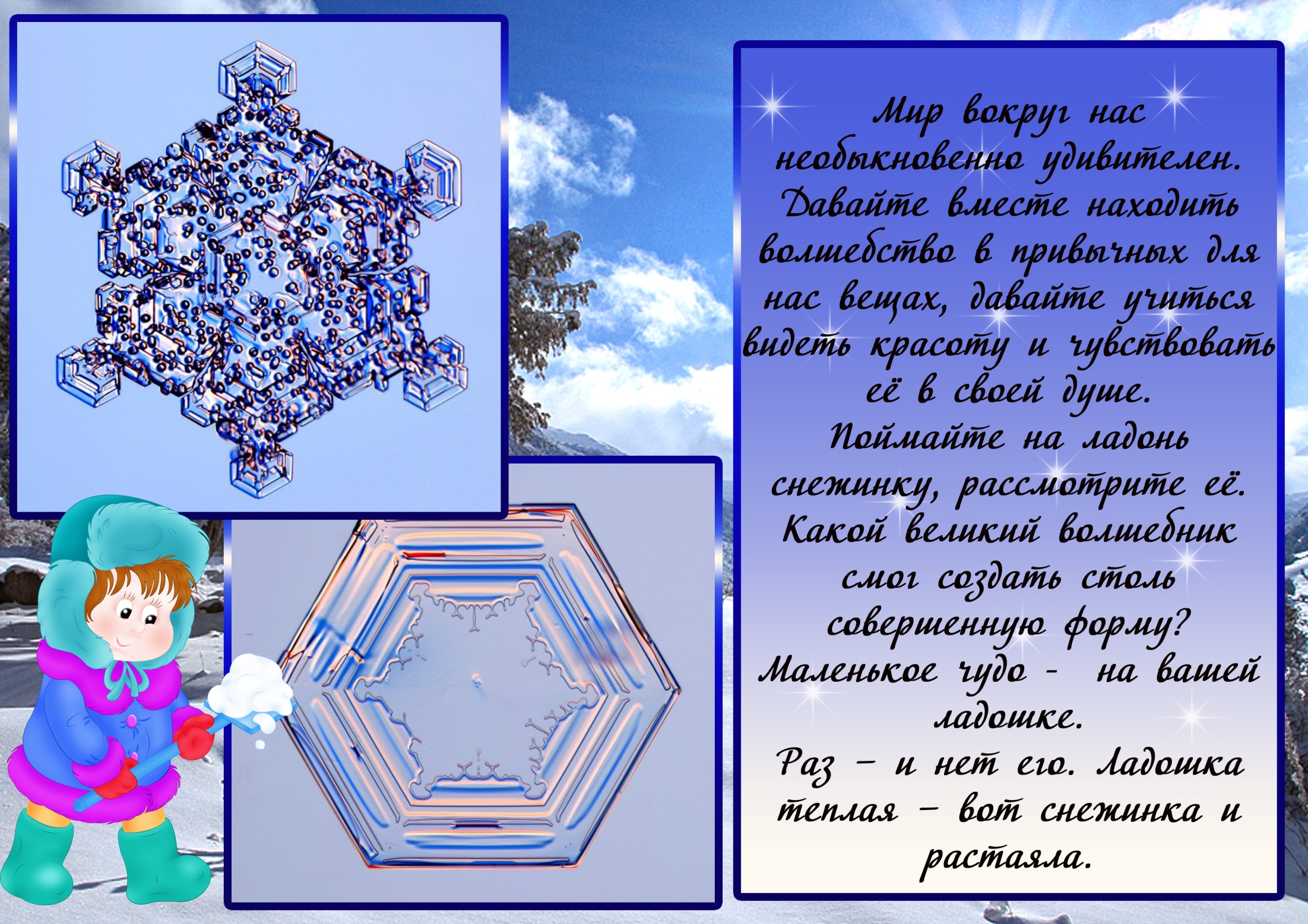 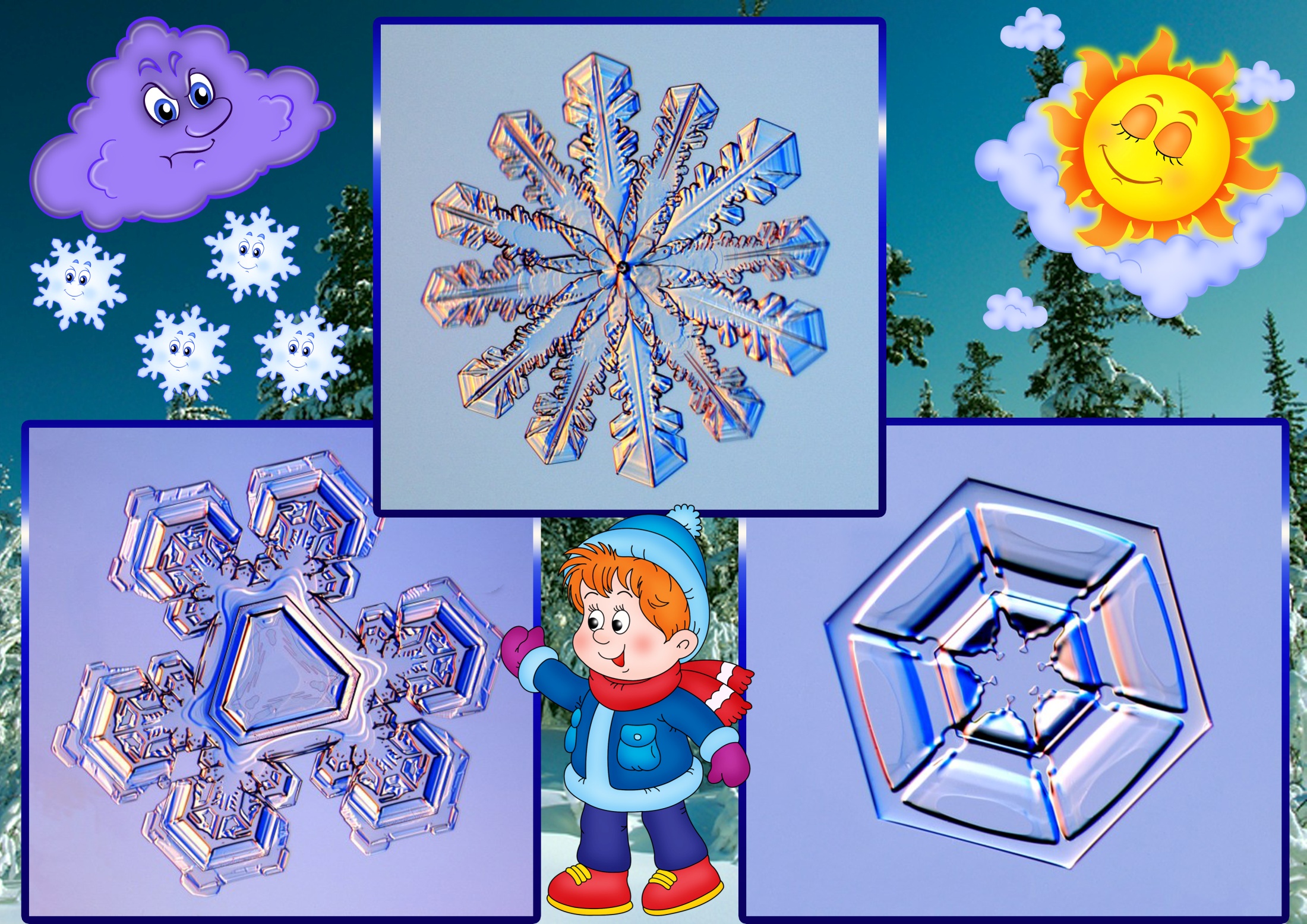 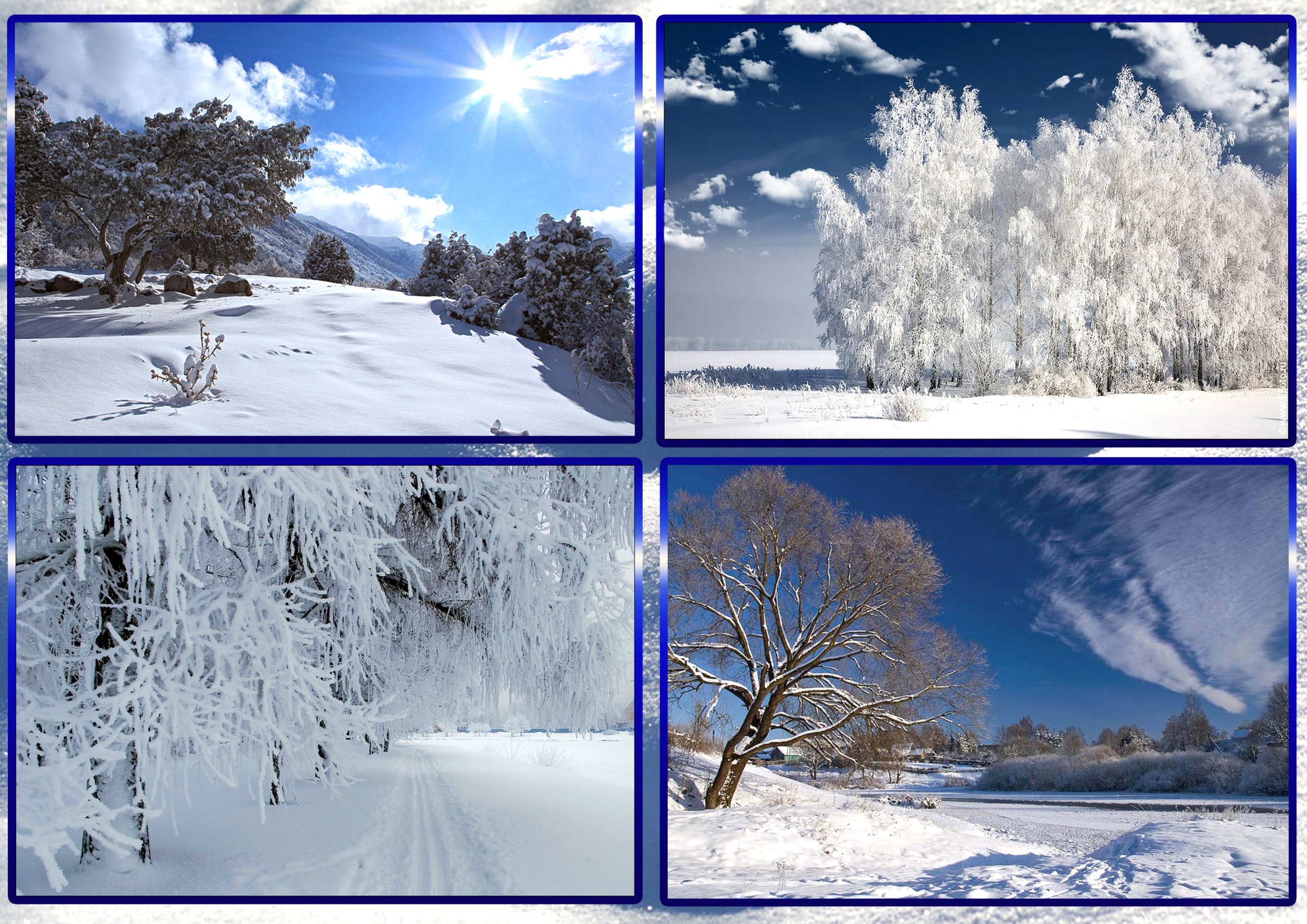